Teen parents must make the choice to improve their future. The bridge between their desire to change a negative trajectory and actually achieving their goals is the support offered by Rosemary’s Babies!
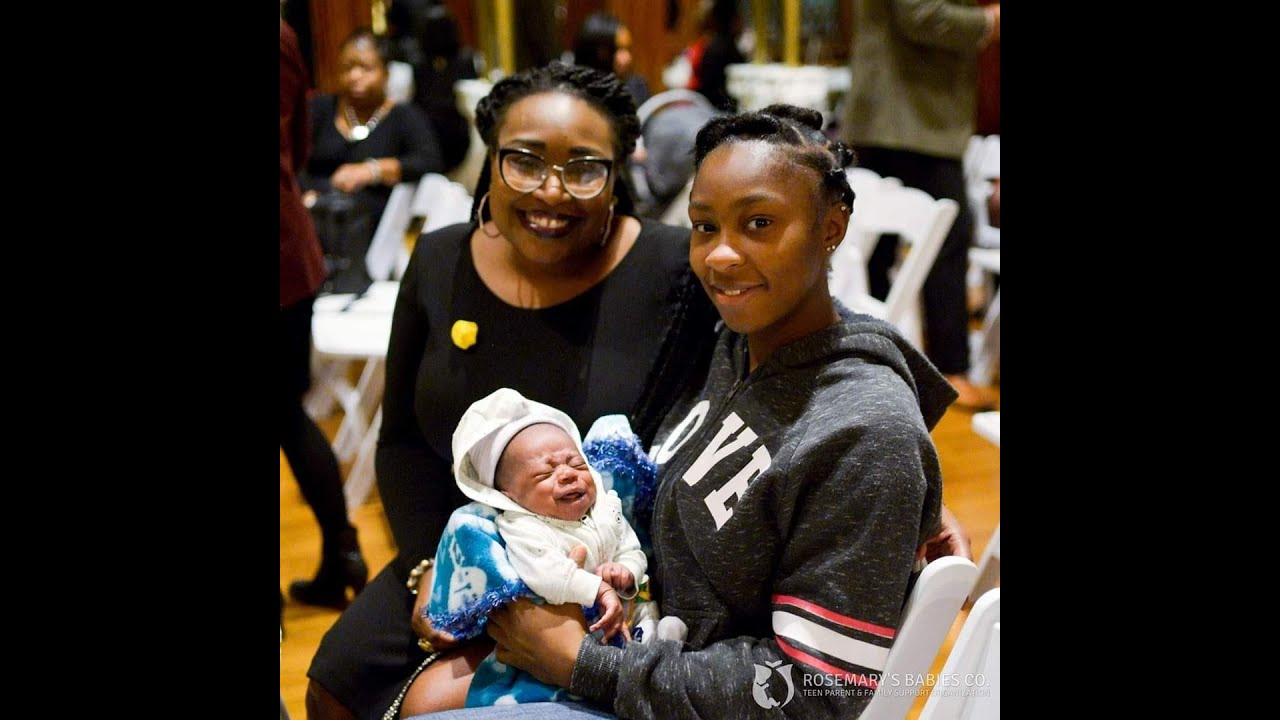 Ty’s Outlook 
Ty became a mom at 16. The oldest of ten siblings, she was ejected from her home when her mom learned she was pregnant. Forced to live with her 15-year-old boyfriend, she walked 10 miles a day to school and work, even at six months pregnant. Her current outlook, like that of her family, was a life of poverty, multiple pregnancies, and welfare dependence. Unlike her family, Ty made a choice. She contacted Rosemary’s Babies. Her future, like that of all RBC participants, has great promise
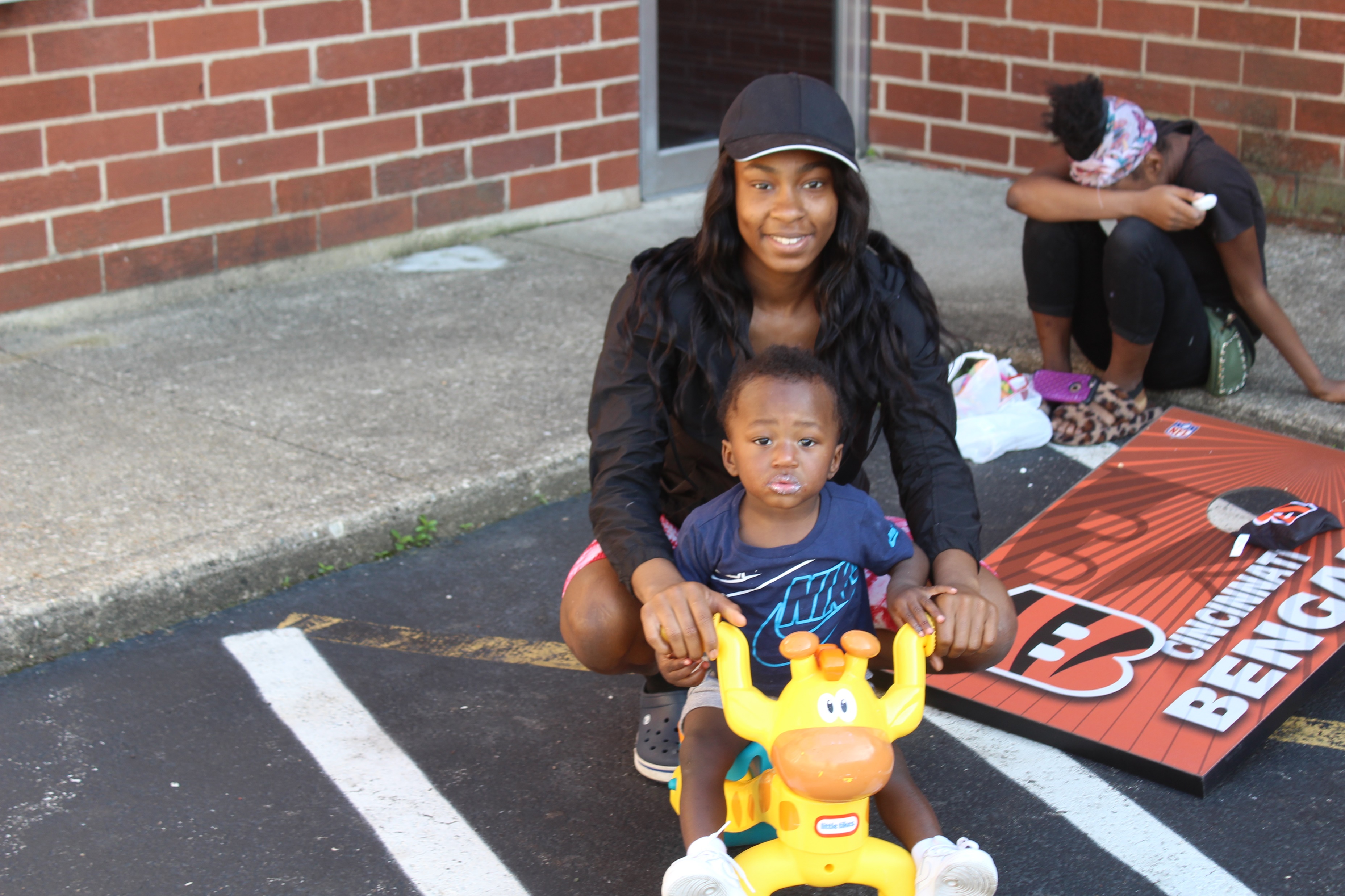 EDUCATION

Graduation from high school
Child enrolled in Head Start
Learning to become her child’s first teacher
Learning the importance of credit, budgeting, and savings
PARENTING

Full term pregnancy
No dual pregnancy
Learning parenting skills and enrichment skills
No social service calls
TECHNOLOGY

Access to transportation
A tablet provided to apply for jobs
Levi the Leadership Lion  helping to educate her child
ARTS/ACCESS

Introductions to museums and arts events
Through PETALS Portal introducing baby to art, music, culture
Using music to enhance learning for baby
LEADERSHIP

Healthy relationships
Breaking generational cycles
Positive mentors, role models, and peer support
Promotion at work
SOCIAL DETERMINANTS

Housing at market rent
Jobs paying above state minimum wage
Access to transportation (Drivers License)
When you support teen parents like Ty, their future holds:
EDUCATION

Dropping out of high school
Not receiving a diploma or GED
Low paying jobs because of the lack of skills and education
PARENTING

Higher likelihood of infant mortality
Lack of pre-natal care
Dual Pregnancy
No role models or support
TECHNOLOGY

A lack of technology access for job applications
An inability to apply for resources without internet access
ARTS/ACCESS

A lack of cultural exposure
No introduction to museums and art events
LEADERSHIP

A potential to be a victim of domestic violence
A potential for drug addiction
A potential for Incarceration
SOCIAL DETERMINANTS

Subsidized housing
Welfare
Transportation issues, i.e. non-driver, limited transportation
Living in a food desert
A lack of safety and fear of violence in her community
When you don’t support teen parents like Ty, their future holds: